Post-Secondary and Scholarship Information Session
FREDERICTON HIGH SCHOOL
CLASS OF 2024
What’s next?

College?
Military?
University?
Workforce?
Apprenticeship?  
Jonna.potter@gnb.ca
Grad 2024
You are not alone.  There are many options and you are still learning about yourself. 
Now IS time to explore though.  Here are some starting points:
My Blueprint https://myblueprint.ca/ 
Quizzes on canada.ca (https://www.jobbank.gc.ca/career-planning/quizzes;jsessionid=E9B00234391736991045D85601498340.jobsearch76) 
Questioning a certain career? Ask people in your community to job shadow for a day!
Focus on your interests and strengths as your starting point...not just $$$
Look at labour market outlook reports (ie., www.nbjobs.ca )
The Heavy FEELING in the room: I have no idea what I want to Do for a Career
Post-Secondary Plans
Step one: Go online!  Look at schools/programs that interest you.
Verify that you have the admission requirements (use caution – not all are the same!)
Many schools have early admission; admission deadlines vary by school.  
NBCC Admission is first come, first served, so apply early – grades are not what they look at first when making decisions. 
Universities mostly look at grades – especially competitive programs, like nursing and engineering. Your grades need to be top notch.  
*Remember that your admission average is calculated from the courses required for the program (admission requirements) not your overall average
AARAO Tour 2023
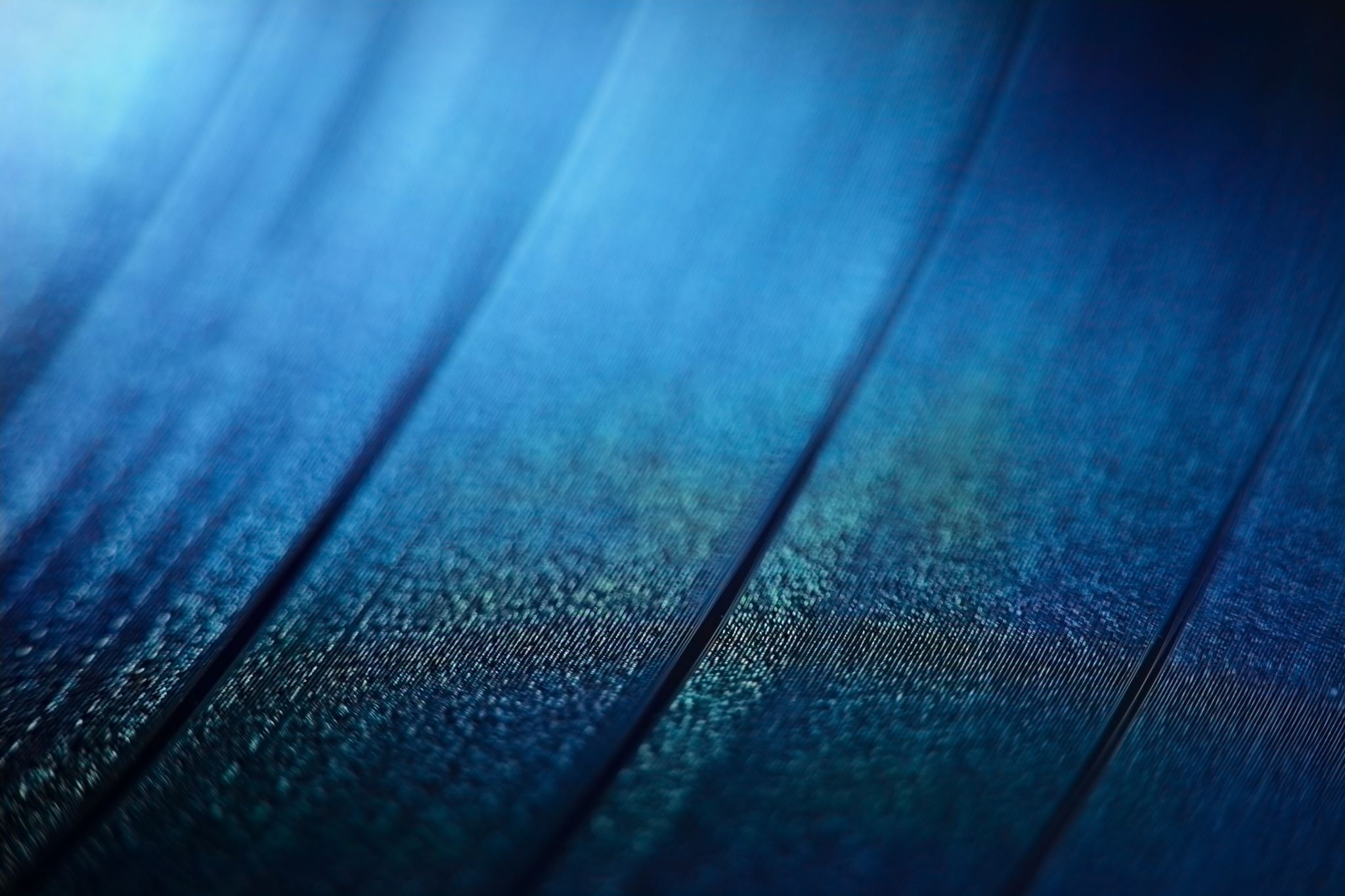 How Do I Apply?
FHS Transcripts
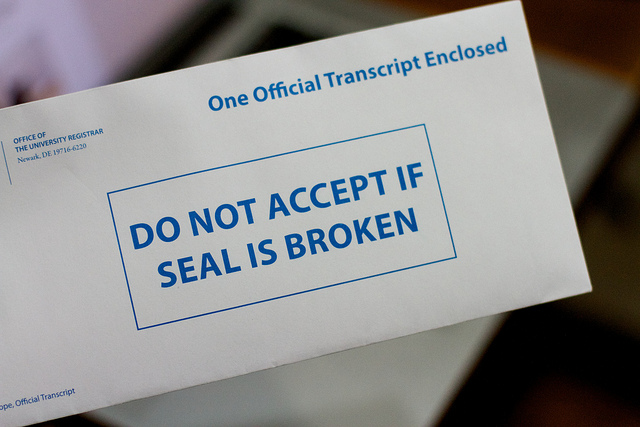 This Photo by Unknown author is licensed under CC BY-NC-ND.
Scholarships
Scholarships: Different types are available
Scholarships:Different types are available
Main Criteria for Scholarships
Scholarships:Time Management
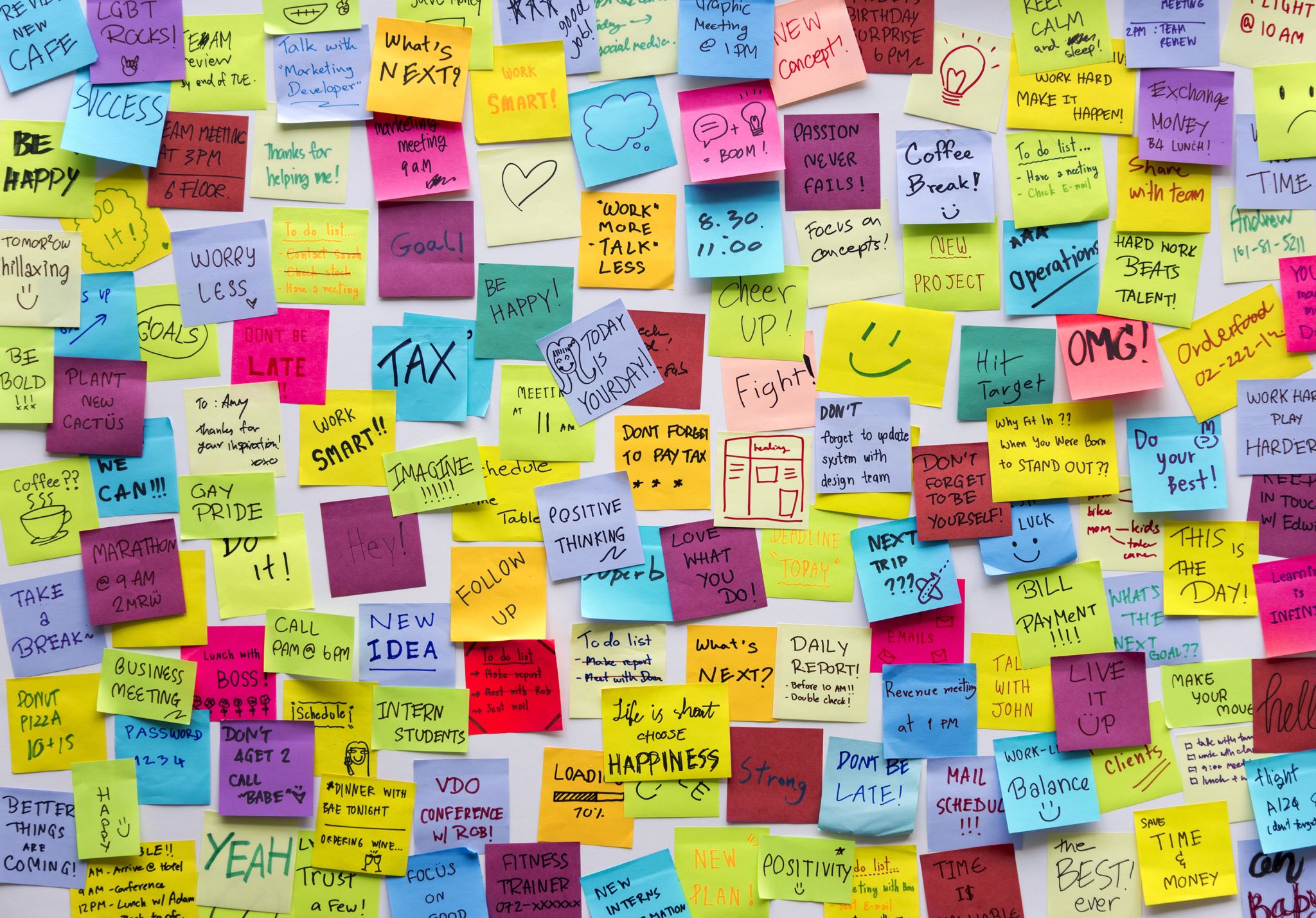 Scholarships
Students are encouraged to plan ahead... 
Develop an Activity Resume (samples available)
Secure 2 Letters of Reference (min. 2 weeks notice)
Create application letters/essays that can be saved and reused
Register at the following websites… (also on FHS website on guidance page)
		www.studentawards.com
		www.canlearn.ca
		https://scholartree.ca/
FHS School counsellors